Внутренний и внешний МИР
Презентацию подготовила Супева Л. Ф.
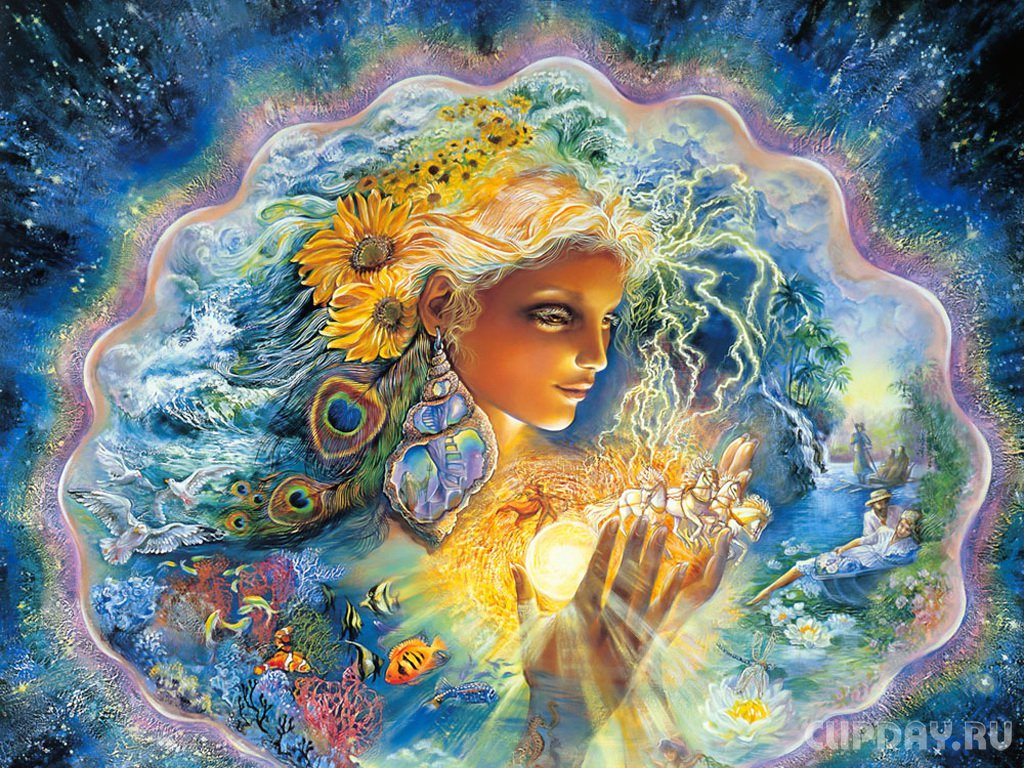 Красота – утешенье для глаз,Для души и для сердца утеха.Красота – и в природе, и в нас,Звук и отзвук, стократное эхо.
Красота не стареет. О нет!Чья-то юность пройдет, отсмеется,Отгорит, как светильник, но светКрасоты – навсегда остается.
Красота – доброта, вот в чем суть!И считай, что недаром ты прожилЖизнь свою, если даже чуть-чутьКрасоту в этом мире умножил!
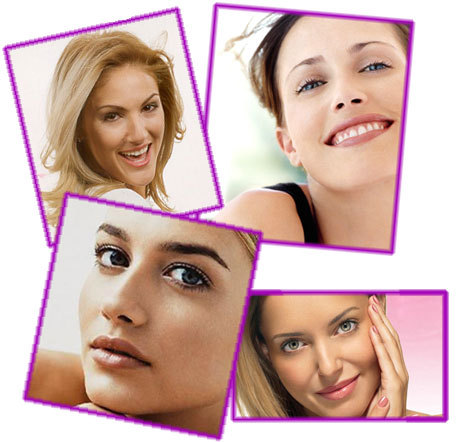 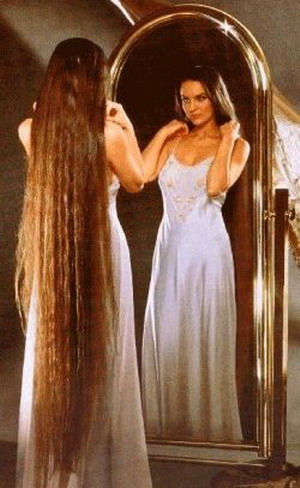 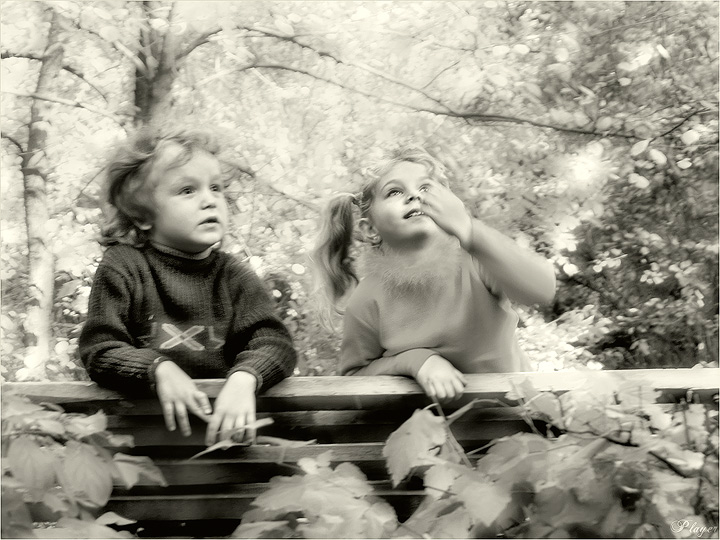 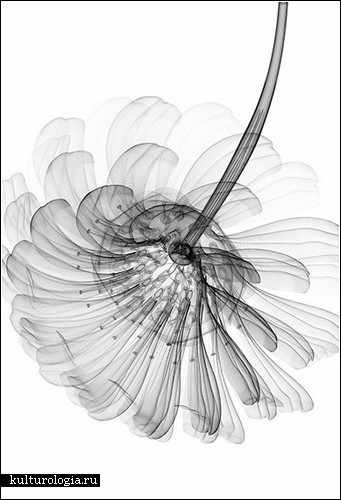 Красота души придает прелесть даже невзрачному телу, точно так же, как безобразие души кладет на самое великолепное сложение и на прекраснейшие члены тела какой-то особый отпечаток, который возбуждает в нас необъяснимое отвращение. 
                                                                                                                                              Г. Лессинг
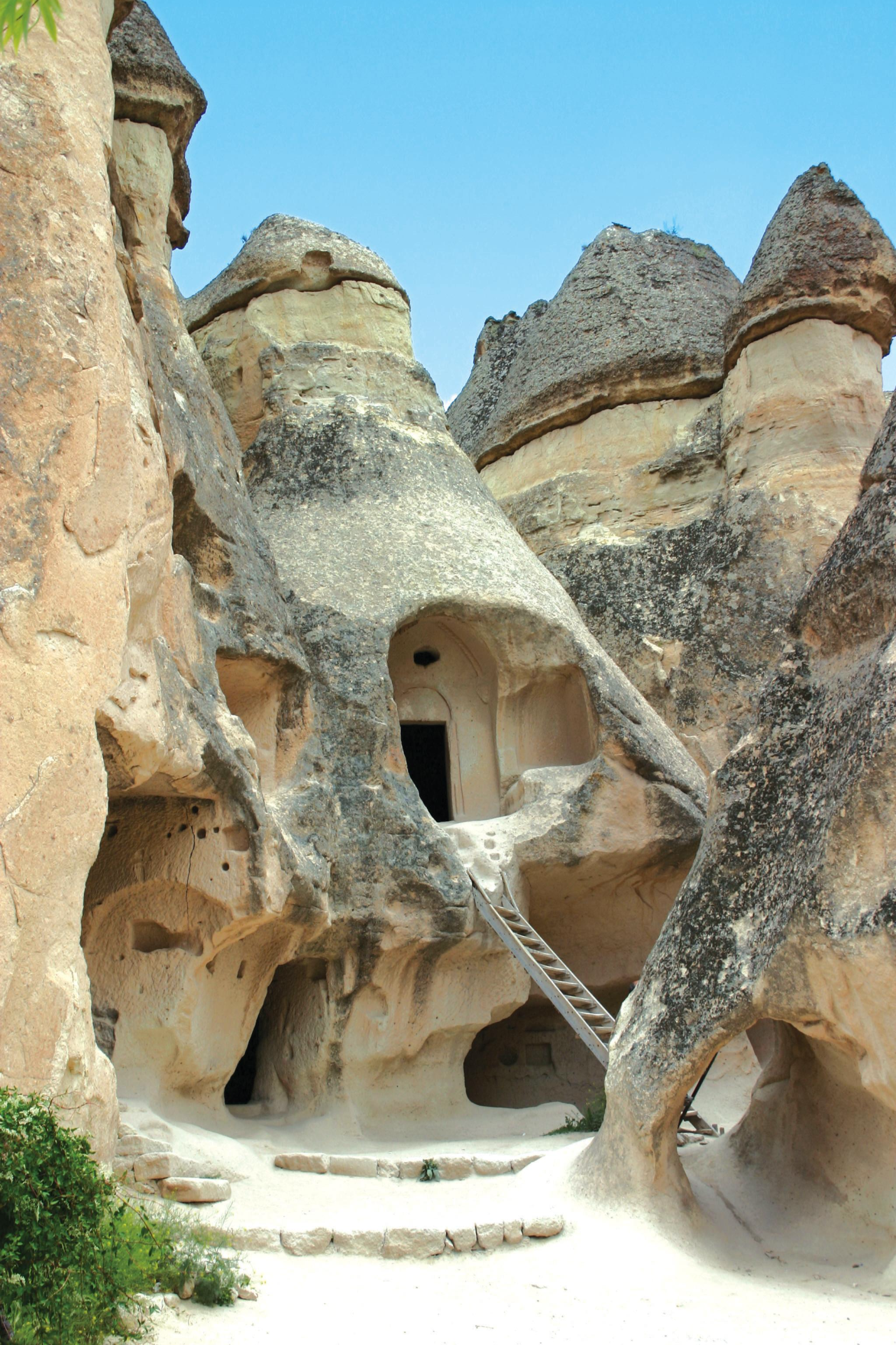 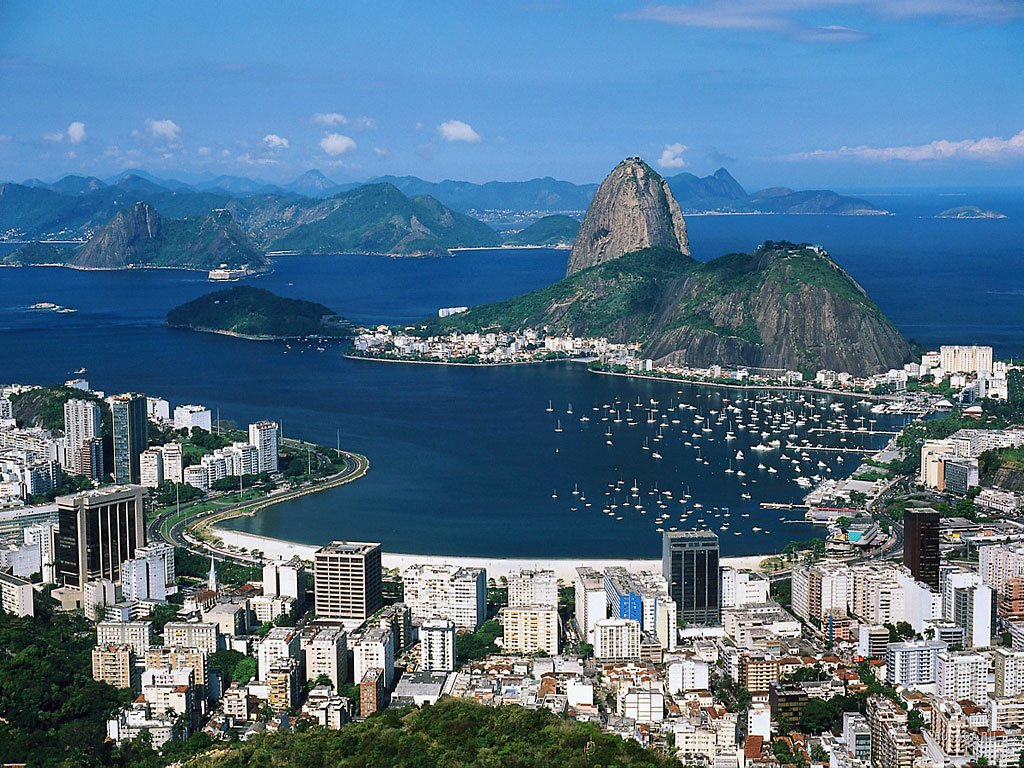 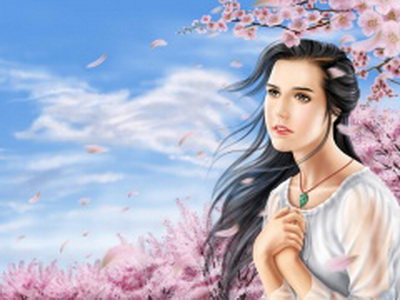 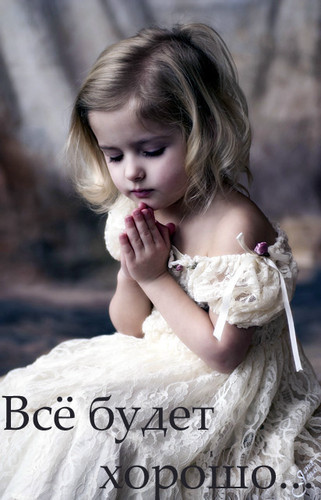 Мир сияющей красоты!
Много есть людей с красивой внешностью, которым, однако, нечем похвастаться внутри. 
Купер Ф.
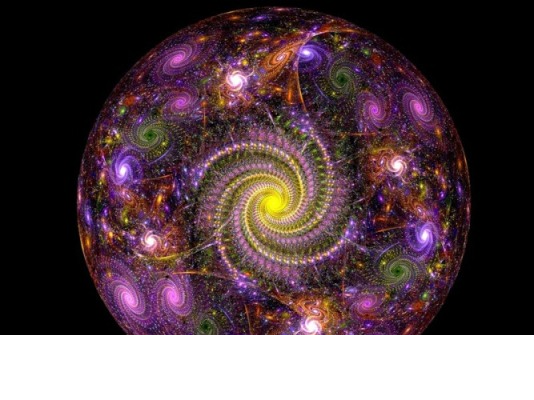 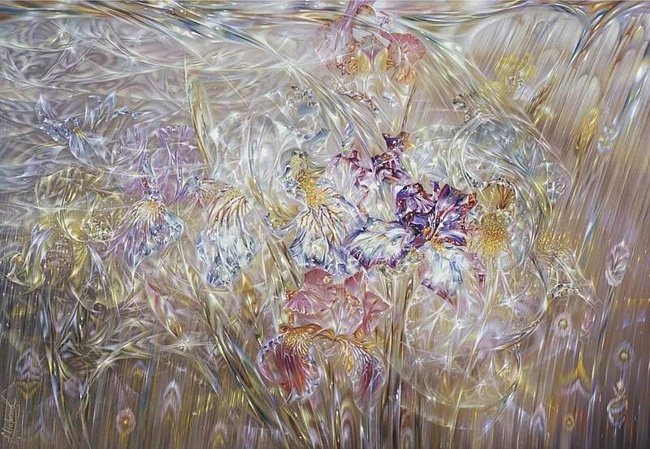 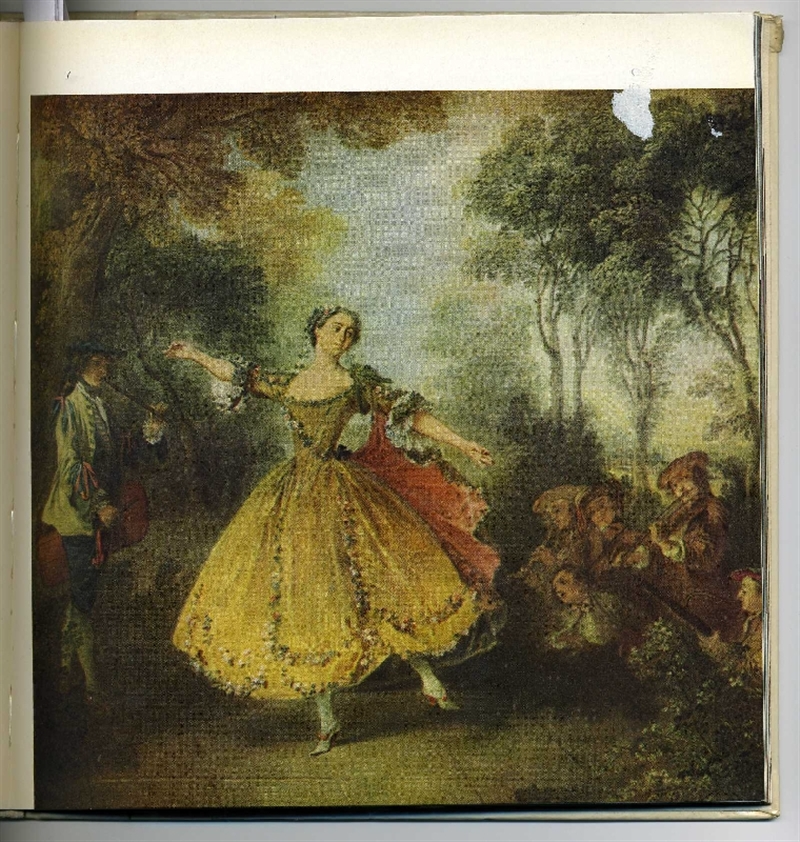 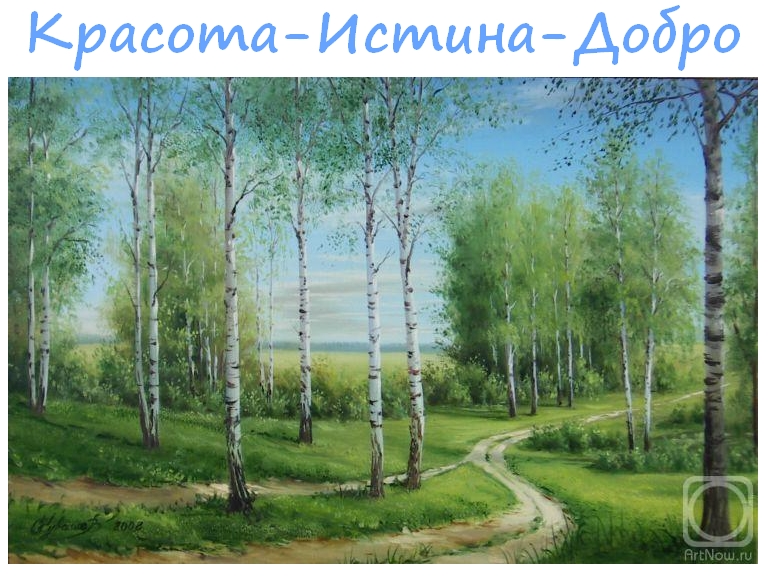 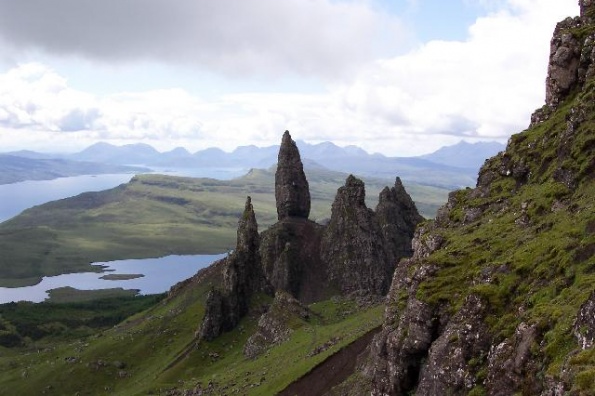 Русские пословицы:
Не гляди, каков в плечах, - слушай, каков в речах.
Не ищи красоты, а ищи доброты.
Снаружи красота, внутри пустота.
Красота до вечера, а доброта на век.
Не важно лицо какое,
 было бы сердце золотое.
Не суди по силе рук,
а суди по силе сердца. (башкирская пословица) 
Жемчужина лежит на дне морском, 
а падаль плавает на поверхности. (румынская пословица)
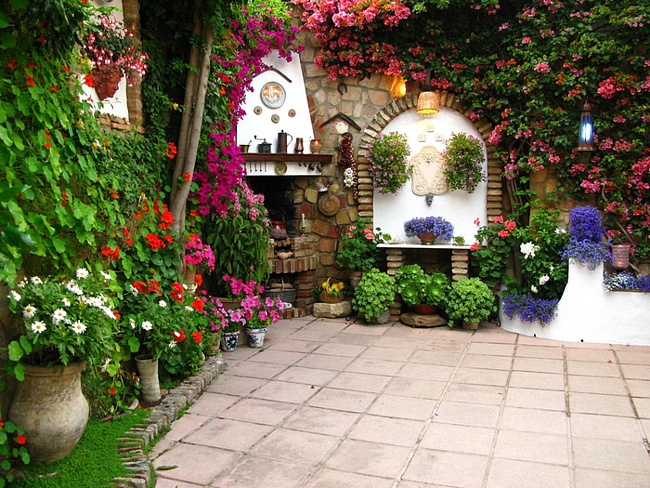